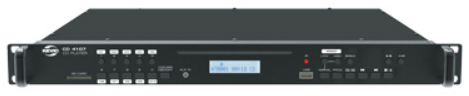 CD4107
CD Player
자동 메모리 기능으로 이전 동작 상태 기억 
CD, USB, AUX 기능, MP3, WMA, MP4 포맷 재생
CD, MP3 파일 재생시 스피드 조정 가능
RANDOM 및 REPEAT 재생 기능 제공
주파수 특성 : 32Hz-20kHz 
신호대잡음비 : 70㏈ 이상
채널 분리도 : 70㏈
출력 레벨 : 2Vp.p / XLR, 1Vp.p / RCA 
사용 전원 : DC24V / 1.5A
외형 규격(W x H x D) : 482 x 44 x 350mm
무게 : 3.5㎏